ELEMENTOS DO PLANEJAMENTO EM SAÚDE

Denise Pacheco
PLANEJAMENTO EM SAÚDE
O planejamento em saúde constitui-se num processo para transformar a realidade. Esse processo se inicia com o diagnóstico da situação de saúde e propõe as alternativas e os meios para viabilizar as mudanças, definindo as ações para se atingir uma nova situação de saúde.
GRUPO TÉCNICO DE EDUCAÇÃO PERMANENTE
Por que planejamento na área da saúde?
O setor da saúde articula diferentes unidades, programas e serviços para garantir o cuidado à saúde de toda a população, conformando interesses e conflitos.
As responsabilidades pela saúde da população no SUS são das três esferas de governo: federal, estadual e municipal. Planejar ações de saúde no SUS exige um grande trabalho e competência de gestão interfederativa, o que é impossível realizar sem planejamento.
GRUPO TÉCNICO DE EDUCAÇÃO PERMANENTE
O Planejamento Estratégico Situacional  Carlos Matus
Surge da reflexão sobre a necessidade de aumentar a capacidade de governar. Para tanto, ele elaborou um método de planejamento em que ação, situação e ator formam um todo complexo, centrado em problemas e em operações que deverão ser desencadeados para o enfrentamento dos mesmos.
GRUPO TÉCNICO DE EDUCAÇÃO PERMANENTE
Momentos do Planejamento Estratégico Situacional
GRUPO TÉCNICO DE EDUCAÇÃO PERMANENTE
GRUPO TÉCNICO DE EDUCAÇÃO PERMANENTE
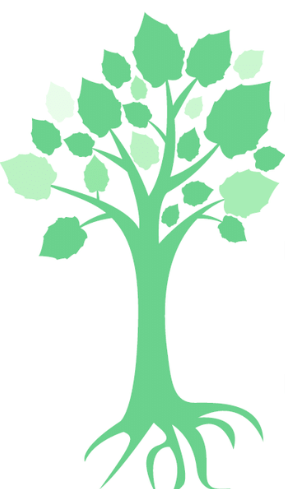 ÁRVORE DOS PROBLEMAS
Árvore dos problemas: é um diagrama que tem como objetivos a organização e a explicação do problema, identificando as suas raízes (determinantes), seu tronco (condicionantes) e seus galhos, folhas e frutos (fenômenos).
GRUPO TÉCNICO DE EDUCAÇÃO PERMANENTE
Exemplo de uso da árvore dos problemas
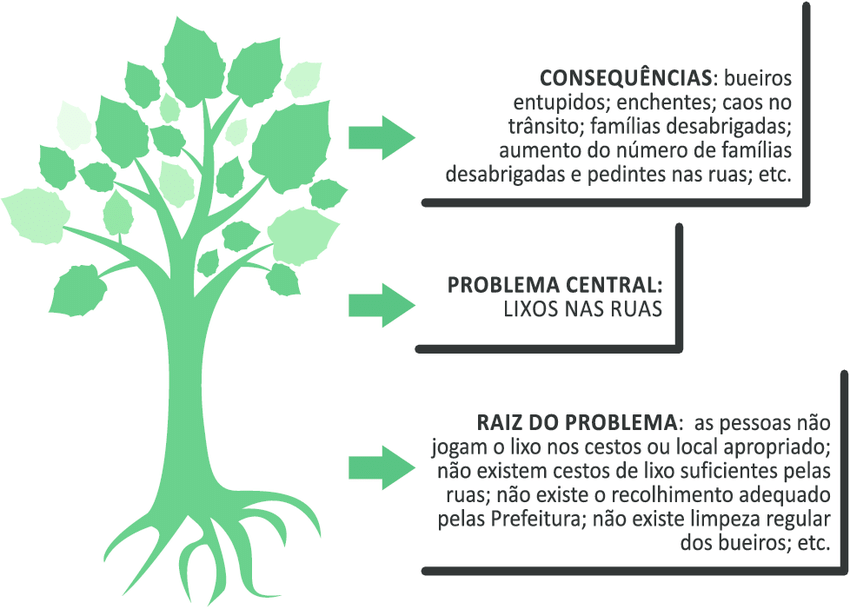 GRUPO TÉCNICO DE EDUCAÇÃO PERMANENTE
Problema
Problema é entendido como algo que denota ausência ou carência na realidade que se pretende transformar. Problema é aquilo que o ator que planeja considera que não está adequado e deve ser modificado.
O levantamento dos problemas deve ser baseado em dados objetivos, verificáveis e comparáveis.
GRUPO TÉCNICO DE EDUCAÇÃO PERMANENTE
A descrição do problema segue:

O quê? (Problema);
Quando? (Atual ou Potencial) 
Onde? (Territorialização);
Quem? (Quais indivíduos ou grupos).

Para isso, recorre-se aos indicadores de saúde, fontes de dados, processamento estatístico, construção de séries temporais e distribuição territorial.
GRUPO TÉCNICO DE EDUCAÇÃO PERMANENTE
Objetivos
Os objetivos são os propósitos, dizem respeito a um fim que se quer atingir. Em geral, no processo de redação dos objetivos, são utilizadas palavras de sentido mais amplo, como “melhorar o funcionamento da Unidade de Saúde”.
GRUPO TÉCNICO DE EDUCAÇÃO PERMANENTE
Metas
Para a efetivação dos objetivos são criadas as metas, 
que podem ser entendidas como objetivos quantificáveis. 
A definição das metas permite identificar as ações que precisam ser desenvolvidas para se mudar os aspectos da situação de saúde considerados “problema”.
GRUPO TÉCNICO DE EDUCAÇÃO PERMANENTE
Vejamos alguns exemplos...
aumentar o número de consultas em 30%;
implantar o protocolo de acolhimento para 100% dos atendimentos da US;
identificar 100% dos hipertensos e diabéticos e incluí-los em grupos de acompanhamento periódico;
ampliar em 30% o número de interconsultas com a equipe do NASF na área de saúde mental.
GRUPO TÉCNICO DE EDUCAÇÃO PERMANENTE
Obrigada!